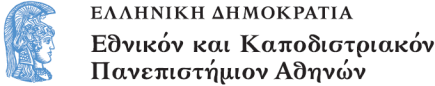 Το Εικονογραφημένο Βιβλίο στην Προσχολική Εκπαίδευση
Ενότητα 1.1: Συναισθήματα

Αγγελική Γιαννικοπούλου
Τμήμα Εκπαίδευσης και Αγωγής στην Προσχολική Ηλικία (ΤΕΑΠΗ)
Διδακτική Πρακτική
Διδακτική πρακτική: 
Ελένη Καλαφάτη.
Βιβλίο: Γύρα, Χριστιάννα. Το παραπονεμένο μακό / Χριστιάννα Γύρα · εικονογράφηση Χαρά Μαραντίδου. - 1η έκδ. - Αθήνα: Καλειδοσκόπιο, 2011.
[1]
Λίγα λόγια για το βιβλίο
Είναι άδικο! φώναξε το άσπρο κοντομάνικο μακό μπλουζάκι, γεμάτο παράπονο κι απογοήτευση. Εμένα με φοράνε όλη μέρα, ιδρώνουν μέσα μου, με λερώνουν, με λεκιάζουν, με ξεχειλώνουν... κι ούτε η παραμικρή στεναχώρια! Μετά με ρίχνουν στο πλυντήριο (αχ, τι βασανιστήριο!) κι ούτε γάτα ούτε ζημιά.
Τι να 'ναι άραγε αυτό που τόσο στενοχωρεί και θυμώνει το κοντομάνικο μακό;
Λίγα λόγια για τη δραστηριότητα (1/2)
Με χιουμοριστικό τρόπο προσεγγίζουμε με τα παιδιά το συναίσθημα «παράπονο».
Φτιάχνουμε λοιπόν, τη δική μας παραπονεμένη μπουγάδα !
Με αυτόν τον τρόπο, κρατάμε το παράπονο σε απόσταση και το μεταφέρουμε με παιχνιδιάρικο τρόπο σε μια μπουγάδα  ρούχων!
Λίγα λόγια για τη δραστηριότητα (2/2)
Μια  μπουγάδα κεραμικών ρούχων από τη ΔΕΠΑΠ της Πάτρας.
Πριν την ανάγνωση (1/2)
Αρχικά παρατηρούμε το εξώφυλλο του βιβλίου.
Ποιος να είναι ο ήρωας του βιβλίου μας;
Ααα, είναι ένα μπλουζάκι!
Χμμμ… Πολύ σωστά παιδιά! Το μπλουζάκι το λέμε αλλιώς και μακό… Τι  λέτε να νιώθει το μακουδάκι;
Είναι λυπημένο! Έχει κατεβασμένο το χαμόγελο του…
Πριν την ανάγνωση (2/2)
Περιστρέφουμε το βιβλίο και βλέπουμε το ανάποδο μακό χαρούμενο.
Εναλλάσσουμε την χαρά με το παράπονο  κάνοντας και εμείς  αντίστοιχες  εκφράσεις στο πρόσωπό μας .
[1]
Ανάγνωση του βιβλίου
Μετά την ανάγνωση
Στη συνέχεια γίνεται μια μικρή προετοιμασία για το τραγουδάκι που θα ακούσουμε στην παρεούλα «Ο καναπές».
Μέσα από μια σύντομη συζήτηση  φανταζόμαστε πως μάλλον και ο καναπές  έχει παράπονα!
Τι σχέση να έχουν ένα μακό και ένας καναπές;
Είναι φίλοι με το άσπρο μακό και όποτε η κυρία το φοράει και κάθεται στον καναπέ  τα λένε , βρίσκουν παρηγοριά!
Τραγούδι: «Ο καναπές» (1/2)
Ο καναπές πονάει και φωνάζει δυνατά
τα βάρη που σηκώνω είναι πια πάρα πολλά
Ο κύριος, η κυρία, 
οι γάτες, τα σκυλιά
ο φίλος και η φίλη και τα δύο τους παιδιά.
Όλοι αναστενάζουν, 
αχ κι όλοι τους ξεφυσούν
όλοι είναι κουρασμένοι, όλοι πάνω μου ξεσπούν
οι σούστες μου τρίζουν και πονούν
τα μαξιλάρια μου βουλιάζουν και βογκούν.
Τραγούδι: «Ο καναπές» (2/2)
Σαν έρχεται το βράδυ με πιάνει η αγωνία,
μήπως πάνω μου καθίσουν και νιώσουνε ανία.
Μήπως το ενδιαφέρον τους κάπως το κεντρίσω,
αν με ένα ελατήριο λίγο λίγο τους τρυπήσω.
Ή μήπως ή καλύτερα να μετακομίσω
και άλλους πισινούς καινούριους να γνωρίσω.
Μα απ’ όλα αυτά τα βάρη,
για μένα πιο βαριά,
είναι η γκρίνια του κυρίου,
της κυρίας τα δάκρυα.
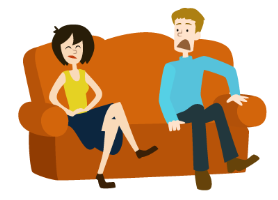 [2]
Στίχοι: Άλκηστις Χαλκιά 
Μουσική: Μέλπω Xαλκουτάκη
Ώρα για χαρτοκοπτική! (1/2)
Μοιράζουμε τυχαία τα πολύχρωμα χαρτόνια στα οποία είναι ζωγραφισμένοι οι ήρωες της μπουγάδας, τα ρούχα μας!
Ψαλιδάκι και όρεξη για χαρτοκοπτική.
Ανάπτυξη λεπτής κινητικότητας.
Ώρα για χαρτοκοπτική! (2/2)
Τα παράπονα των ρούχων (1/2)
Κάθε παιδί, με κλειστά μάτια διαλέγει τυχαία από το καλάθι της μπουγάδας ένα από τα ρούχα τα οποία πριν έκοψε. Θα το ζωγραφίσει, αφού πρώτα σκεφτεί τι παράπονο θα μπορούσε να έχει!
Τα παράπονα των ρούχων (2/2)
Έχετε ποτέ σκεφτεί αν τα δικά σας ρούχα είχαν ομιλία τι θα έλεγαν ;Τι παράπονο θα είχαν;
Ζαλίζομαι από το πλυντήριο! (γέλια)
Πολύ ωραία! Τι άλλο;
Βρωμάω ,γιατί είμαι κάλτσα λερωμένη με λάσπες! (γέλια)
Τα παιδιά ζωγραφίζουν (1/3)
Τα παιδιά ζωγραφίζουν (2/3)
Κάθε παιδί βρίσκει ένα παράπονο για το ρούχο του και το γράφουμε παρέα στην πίσω μεριά!
Τα παιδιά ζωγραφίζουν (3/3)
Εδώ, ο Κωνσταντίνος γράφει μόνος του το παράπονο του δικού του ρούχου!
Τα έργα των παιδιών (1/3)
Τα έργα των παιδιών (2/3)
Τα παιδιά ζωγραφίζουν κάποιες φορές και ομαδικά.
Τα έργα των παιδιών (3/3)
Όλα τα ρούχα έχουν κάποιο παράπονο
Απλώνοντας την μπουγάδα
Τα παιδιά κρεμάνε με μανταλάκια, τα παραπονεμένα ρούχα τους!!!
Το τελικό αποτέλεσμα
Μια μπουγάδα λυπημένη / με παράπονα σορό /κάθε ρούχο κάτι θέλει / όλα όμως θα θέλαν να πάνε /  στον αποκριάτικο χορό !
Χρηματοδότηση
Το παρόν εκπαιδευτικό υλικό έχει αναπτυχθεί στo πλαίσιo του εκπαιδευτικού έργου του διδάσκοντα.
Το έργο «Ανοικτά Ακαδημαϊκά Μαθήματα στο Πανεπιστήμιο Αθηνών» έχει χρηματοδοτήσει μόνο την αναδιαμόρφωση του εκπαιδευτικού υλικού. 
Το έργο υλοποιείται στο πλαίσιο του Επιχειρησιακού Προγράμματος «Εκπαίδευση και Δια Βίου Μάθηση» και συγχρηματοδοτείται από την Ευρωπαϊκή Ένωση (Ευρωπαϊκό Κοινωνικό Ταμείο) και από εθνικούς πόρους.
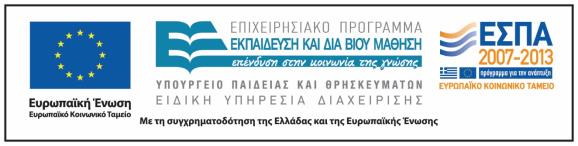 Σημειώματα
Σημείωμα Ιστορικού Εκδόσεων Έργου
Το παρόν έργο αποτελεί την έκδοση 1.0.
Σημείωμα Αναφοράς
Copyright Εθνικόν και Καποδιστριακόν Πανεπιστήμιον Αθηνών, Αγγελική Γιαννικοπούλου 2015. Ελένη Καλαφάτη, Αγγελική Γιαννικοπούλου. «Το Εικονογραφημένο Βιβλίο στην Προσχολική Εκπαίδευση. Συναισθήματα. Το παραπονεμένο μακό». Έκδοση: 1.0. Αθήνα 2015. Διαθέσιμο από τη δικτυακή διεύθυνση: http://opencourses.uoa.gr/courses/ECD5/.
Σημείωμα Αδειοδότησης
Το παρόν υλικό διατίθεται με τους όρους της άδειας χρήσης Creative Commons Αναφορά, Μη Εμπορική Χρήση Παρόμοια Διανομή 4.0 [1] ή μεταγενέστερη, Διεθνής Έκδοση. Εξαιρούνται τα αυτοτελή έργα τρίτων π.χ. φωτογραφίες, διαγράμματα κ.λπ.,  τα οποία εμπεριέχονται σε αυτό και τα οποία αναφέρονται μαζί με τους όρους χρήσης τους στο «Σημείωμα Χρήσης Έργων Τρίτων».
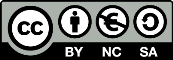 [1] http://creativecommons.org/licenses/by-nc-sa/4.0/ 

Ως Μη Εμπορική ορίζεται η χρήση:
που δεν περιλαμβάνει άμεσο ή έμμεσο οικονομικό όφελος από τη χρήση του έργου, για τον διανομέα του έργου και αδειοδόχο.
που δεν περιλαμβάνει οικονομική συναλλαγή ως προϋπόθεση για τη χρήση ή πρόσβαση στο έργο.
που δεν προσπορίζει στον διανομέα του έργου και αδειοδόχο έμμεσο οικονομικό όφελος (π.χ. διαφημίσεις) από την προβολή του έργου σε διαδικτυακό τόπο.

Ο δικαιούχος μπορεί να παρέχει στον αδειοδόχο ξεχωριστή άδεια να χρησιμοποιεί το έργο για εμπορική χρήση, εφόσον αυτό του ζητηθεί.
Διατήρηση Σημειωμάτων
Οποιαδήποτε αναπαραγωγή ή διασκευή του υλικού θα πρέπει να συμπεριλαμβάνει:
το Σημείωμα Αναφοράς,
το Σημείωμα Αδειοδότησης,
τη δήλωση Διατήρησης Σημειωμάτων,
το Σημείωμα Χρήσης Έργων Τρίτων (εφόσον υπάρχει),
μαζί με τους συνοδευτικούς υπερσυνδέσμους.
Σημείωμα Χρήσης Έργων Τρίτων
Το Έργο αυτό κάνει χρήση των ακόλουθων έργων:
Εικόνα 1: Εξώφυλλο του βιβλίου «Το παραπονεμένο μακό» / Χριστιάννα Γύρα · εικονογράφηση Χαρά Μαραντίδου. - 1η έκδ. - Αθήνα: Καλειδοσκόπιο, 2011. Biblionet. 
Εικόνα 2: Καναπές, designed by Freepik.com, Free for commercial use with attribution, Freepik.